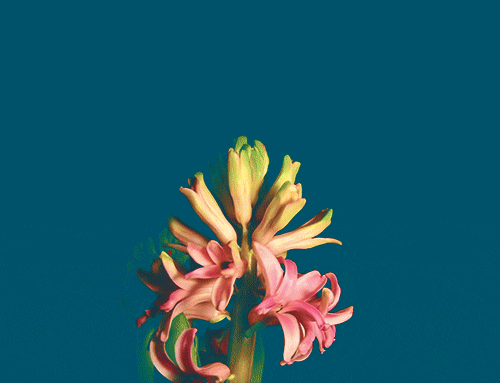 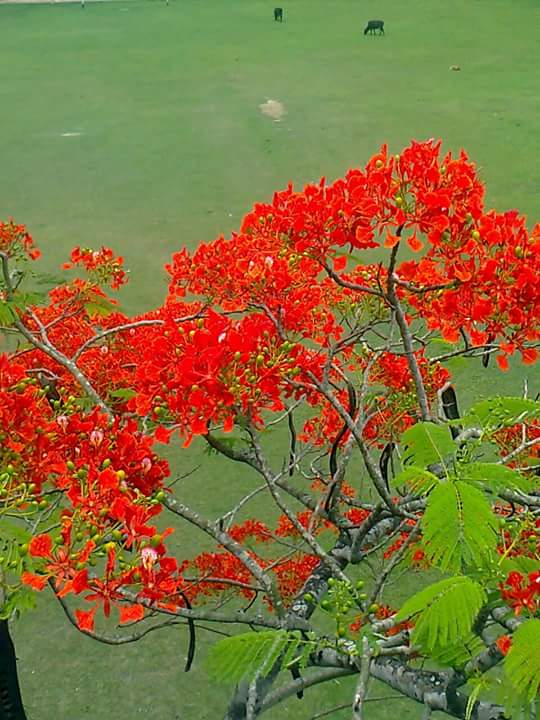 ¯^vMZg
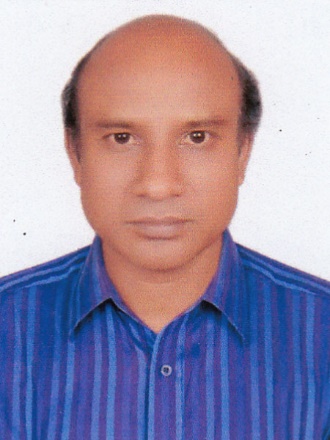 ‡gvnv¤§` nvwg`yi ingvb
cÖfvlK (কম্পিউটার অপারেশন)
‡MŠixcyi †UKwbK¨vj A¨vÛ weR‡bm g¨v‡bR‡g›U K‡jR
‡MŠixcyi, gqgbwmsn|
welq: কম্পিউটার অফিস অ্যাপ্লিকেশন-১ 
‡kÖwY: GKv`k 
এইচএসসি (বিএম)
Aa¨vq: ৪র্থ  
cv‡Vi welq: Qwe †`‡L †NvlYv
mgq: 50wg.
cvV cwiwPwZ
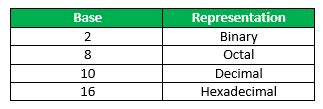 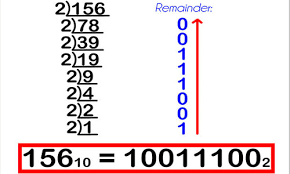 msL¨v c×wZi weU
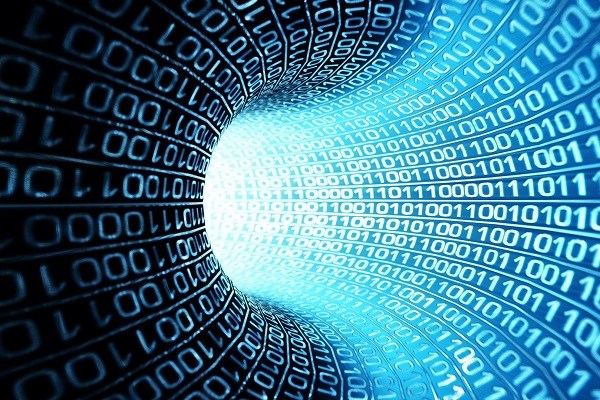 `kwgK msL¨v‡K evBbvwi‡Z iƒcvšÍi
cv‡Vi welq: নাম্বার সিস্টেম   
                 ও ডিজিটাল লজিক
evBbvwi msL¨v (wWwRUvj c×wZ)
শিখনফল
 সংখ্যা পদ্ধতি কি তা বলতে পারবে।
 সংখ্যা পদ্ধতির বাইনারি, অক্টাল এবং হেক্সাডেসিমেল সংখ্যা ব্যাখ্যা করতে পারবে। 
 সংখ্যা পদ্ধতির বিট চিহ্নিত করতে পারবে।
যেকোন সংখ্যাকে দশমিকে রূপান্তর-
অঙ্কটি করার নিয়ম-

পূর্ণ সংখ্যার ক্ষেত্রে-----

যে সংখ্যাকে দশমিকে রূপান্তর করা হবে প্রথমে সেই সংখ্যার ১ম অঙ্ক নিতে হবে। তারপর গুণ চিহ্ন। এরপর যে সংখ্যাকে দশমিকে রূপান্তর করা হবে সেই সংখ্যার বিট (bit) নিতে হবে । বিটের পাওয়ার হিসেবে ১ম অঙ্ক ব্যবহার করার পর যে কয়টি পূর্ণ সংখ্যা আছে তত হবে । পরে যোগ চিহ্ন।  অনুরূপভাবে, ২য় অঙ্ক, গুণ চিহ্ন, সেই সংখ্যার বিট, বিটের পাওয়ার হিসেবে ২য় অঙ্ক ব্যবহার করার পর যে কয়টি পূর্ণ সংখ্যা আছে তত, একই নিয়মে সব অঙ্ক ব্যবহার। 

অপূর্ণ সংখ্যার ক্ষেত্রে----- 

পূর্ণ সংখ্যার নিয়মই মানতে হবে। শুধু পাওয়ারের ক্ষেত্রে অপূর্ণ সংখ্যার ১ম অঙ্ক নেওয়ার পর ১ম বিটের পাওয়ার হবে -১, ২য় বিটের পাওয়ার হবে -২…অনুরূপ----
১। (10101.11)2 বাইনারি এর সমতুল্য দশমিক মান বের কর।
অঙ্কটি করার নিয়ম-

পূর্ণ সংখ্যার ক্ষেত্রে-----

যে সংখ্যাকে দশমিকে রূপান্তর করা হবে প্রথমে সেই সংখ্যার ১ম অঙ্ক নিতে হবে। তারপর সূত্রের গুণ চিহ্ন। এরপর যে সংখ্যাকে দশমিকে রূপান্তর করা হবে সেই সংখ্যার বিট (bit) নিতে হবে । বিটের পাওয়ার হিসেবে ১ম অঙ্ক ব্যবহার করার পর যে কয়টি পূর্ণ সংখ্যা আছে তত হবে । পরে যোগ চিহ্ন।  অনুরূপভাবে, ২য় অঙ্ক, গুণ চিহ্ন, সেই সংখ্যার বিট, বিটের পাওয়ার হিসেবে ২য় অঙ্ক ব্যবহার করার পর যে কয়টি পূর্ণ সংখ্যা আছে তত, একই নিয়মে সব অঙ্ক ব্যবহার। 

অপূর্ণ সংখ্যার ক্ষেত্রে----- 

পূর্ণ সংখ্যার নিয়মই মানতে হবে। শুধু পাওয়ারের ক্ষেত্রে অপূর্ণ সংখ্যার ১ম অঙ্ক নেওয়ার পর ১ম বিটের পাওয়ার হবে -১, ২য় বিটের পাওয়ার হবে -২…অনুরূপ----
2। (127.24)8  অক্টাল এর সমতুল্য দশমিক মান বের কর।
অঙ্কটি করার নিয়ম- 

পূর্ণ সংখ্যার ক্ষেত্রে-----

যে সংখ্যাকে দশমিকে রূপান্তর করা হবে প্রথমে সেই সংখ্যার ১ম অঙ্ক নিতে হবে। তারপর সূত্রের গুণ চিহ্ন। এরপর যে সংখ্যাকে দশমিকে রূপান্তর করা হবে সেই সংখ্যার বিট (bit) নিতে হবে । বিটের পাওয়ার হিসেবে ১ম অংক ব্যবহার করার পর যে কয়টি পূর্ণ সংখ্যা আছে তত হবে । পরে যোগ চিহ্ন।  অনুরূপভাবে, ২য় অঙ্ক, গুণ চিহ্ন, সেই সংখ্যার বিট, বিটের পাওয়ার হিসেবে ২য় অঙ্ক ব্যবহার করার পর যে কয়টি পূর্ণ সংখ্যা আছে তত, একই নিয়মে সব অঙ্ক ব্যবহার। 

অপূর্ণ সংখ্যার ক্ষেত্রে----- 

পূর্ণ সংখ্যার নিয়মই মানতে হবে। শুধু পাওয়ারের ক্ষেত্রে অপূর্ণ সংখ্যার ১ম অঙ্ক নেওয়ার পর ১ম বিটের পাওয়ার হবে -১, ২য় বিটের পাওয়ার হবে -২…অনুরূপ----
3। (2D.3F)16  হেক্সাডেসিমেল এর সমতুল্য দশমিক মান বের কর।
প্রিয় ছাত্রছাত্রীবৃন্দ তোমরা হয়ত লক্ষ্য করে থাকবে উপরের তিনটি অঙ্কের একই নিয়ম, অর্থাৎ একটি অঙ্কের নিয়ম মনে রাখলেই তিনটি অঙ্ক করা যাবে। শুধু মনে রাখবে যেকোন অঙ্ককে দশমিকে রূপান্তর এক নিয়ম।
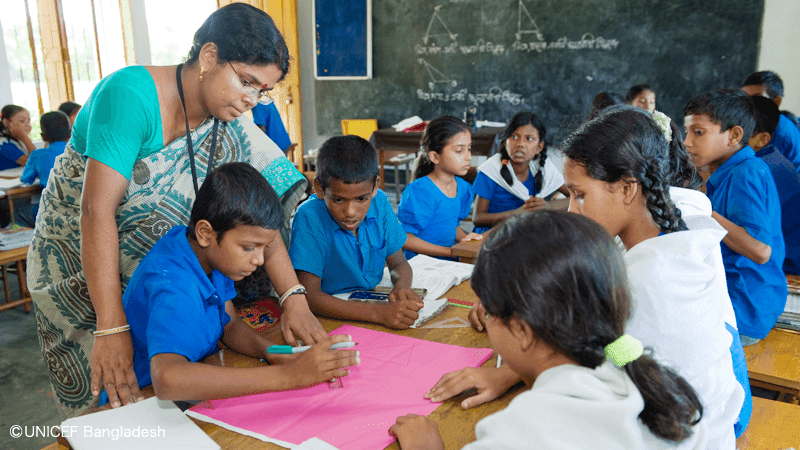 দলীয় কাজ

প্রতি ৬জনে ১টি গ্রুপ করতে হবে। 

 বিভিন্ন সংখ্যা পদ্ধতির অঙ্ক সর্ম্পকে আলোচনা কর।
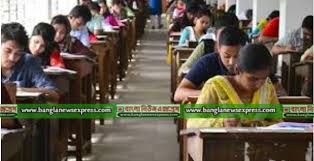 মূল্যায়ন

হেক্সাডেসিমেল সংখ্যার A, B, C, D, E, F এর মান কত? 
বিট শব্দটি কোন ২টি শব্দের সমন্বয়ে গঠিত?
কম্পিউটারের নিজস্ব ভাষা কোনটি?
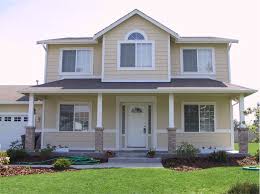 বাড়ীর কাজ

 
কম্পিউটারে কোন সংখ্যা পদ্ধতি ব্যবহৃত হয় এবং কেন?
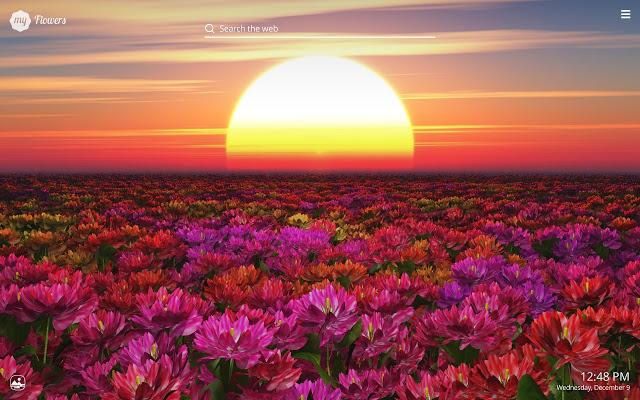 ধন্যবাদ